بسم الله الرحمن الرحيم
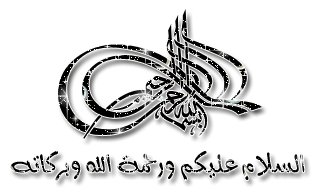 DR. Waqar Al – Kubaisy
7/24/2022
1
Biostatistics
L VI
Standard Error
confidence interval of 
Prof.   Dr. WAQAR    AL-KUBAISY
24-7-2022
2
7/24/2022
2
Importance 

1-Most of the phenomenon in Medical field follow this distribution .

2-It is for justification and calculation of confidence interval .

3-It is form the basis of most of significance testing hypothesis . 
That is most test of significance depend on the theory of NDC .
3
7/24/2022
3

Population
probability
Sample
NDC
.
4
7/24/2022
4

???
Different samples  different         even if the 
    samples size are equal .
There is a variation in  the       of  different samples
This variation is due to sampling variation.
.
7/24/2022
5
Sampling Variability
Mean  ± S.D of sample . 
The interest of sample not in its own right            but 
what it tell us about the population which this sample represent .
The aim of Biostatistics is to have
a sound generalized information about the population from which the sample has been drown, depending on evidence of this sample
6
7/24/2022
Cont. …Sampling Variability
sample 
mean    S.D 

statistics values

Sample  Statistics
true mean ,
Population Parameters
Population parameters
    population mean
              (mue)
    S.D of population  
          (sigma
mean  of 
 universe
7/24/2022
7

Cont. …Sampling Variability
???
Different samples  different         even if the samples size are equal .
There is a variation in  the       of  different samples
This variation is due to sampling variation.
.
8
7/24/2022

Cont. …Sampling Variability
mean  of  universe 
true mean ,
Population mean  is 
  usuallyu nknown
the sample measurement ( mean± S.D) is 
not exactly reflect its population . 
There is a difference between sample mean         and 
           population mean            
.
9
7/24/2022

Cont. …Sampling Variability
There is a difference between 
   sample statistics and  population parameters, 
this variation is called sampling error
There is a difference between sample means and 
              population mean.????????
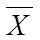 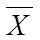 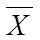 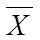 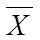 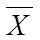 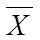 7/24/2022
10

Cont. …Sampling Variability
Deviation of the samples mean (     ) from the
            population mean () 
this will be the S.D of sample mean(    ) 
         from the population mean ()
Average of  S.D of sample means from
         population mean which is 
known as Standard Error
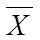 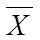 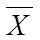 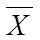 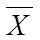 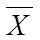 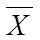 7/24/2022
11

Cont. …Sampling Variability
12
12
This mean that samples       distributed around population mean, 
or Samples    s scatter around the  .
The measurement of this scattering   equal to
      S.D of the sample
7/24/2022
.
12
Standard Error  S.E
 It is the average deviation of the sample mean (         ) from the true (population) mean () of the population . So 
it is equal to the S.D of sample mean      divided by the square root of the sample size (N)
S.E depend on
sample size
S.D of sample
The larger the sample size (N)  smaller the S.E
 The smaller the S.D of sample   smaller the S.E
7/24/2022
13
Standard Error  S.E
Example 
8 plasma values of uric acid 
the mean (   )of uric acid is 30.31
16 plasma values of uric acid the mean (   ))of uric acid is 30.31
??????
S.E =  0.21       =  0.0525
         √ 16
S.E =  0.31       =  0.0775
         √ 16
S.E =  0.41       =  0.1025
         √ 16
14
7/24/2022
S.D
S.D
S.D
S.D
S.D
S.D
Distribution of samples mean (      ) around 
the population mean () in NDC area 
is similar to that 
of the distribution of X (values) around sample mean 
 
sample means           deviated from  by 
      S.E and its multiplicity,          so
           deviated from  by 
1 S.E,  2 S.E and 3 S.E in proportion
  68%   95%      99% .
15
7/24/2022
15

2S.E
3S.E
2S.E
1S.E
1S.E
3S.E
1 S.E,  2 S.E and 3 S.E         in proportion
  68%   95%      99% .
16
7/24/2022
16
Remember that the 
SD is 
measure of spread of  the data in a single sample . 
The S.E. is
 a measure of spread in ALL sample means from a population.
 We notice that the  as sample size  n  increases the S.E decrease
17
7/24/2022
17
3S.E
3S.E
2S.E
1S.E
2S.E
1S.E
68%
95%
99%

18
???????
7/24/2022
18
S.D
SE.
SE.
SE.
SE.
SE.
Importance 
1-Most of the phenomenon in Medical field follow this distribution .

2-It is for justification and calculation of confidence interval .

3-It is form the basis of most of significance testing hypothesis . 
That is most test of significance depend on the theory of NDC .
SE.
7/24/2022
19
Confidence Interval
The properties of NDC can be applied in distribution of 
(    )
Distribution of samples mean (     ) around the population mean or universe mean ( ) in NDC area is similar to that of the distribution of X (values) around sample mean (    )
deviated from  by S.E and its multiplicity, so 
  deviated from  by 1S.E, 2S.E and 3S.E in proportion 
Deviation of       from  by more than 2 S.E is a rare   event or uncommon,
              It is not more the 0.05 (5%) .
Deviation of   from  by more than 3 S.E is very very rare event                                  it is not more the 0.01 (1%)

2S.E
3S.E
2S.E
1S.E
1S.E
3S.E
Cont.   Confidence Interval
So by follow the NDC, we could find that the rang at which population mean  is located depending on relation to the sample mean
5% or 0.05 of the sample means(     s) deported from the    by more than ±2S.E (out side the limit of       ±2S.E) . So 
approximately 95% of the samples mean      s will
             lie within 2S.E above or below .
Standard Error  S.E
Example 
8 plasma values of uric acid 
the mean (   )of uric acid is 30.31
??????
22
7/24/2022
Cont.   Confidence Interval
So by this fact we could construct or conduct 
the population mean () based on sample mean (  
 
Population mean () within 95%
95% of population mean  rang 2.8 – 3.215, such rang we call it    Confidence Interval .
So 95% confidence interval of 
Cont.   Confidence Interval
Similarly 
    99% confidence interval of 
=  ????????
=????????
Cont.   Confidence Interval
Similarly 
    99% confidence interval of 
=  3±2.58X0.11
 =3±0.2838
=2. 7162- 3.2838
Standard Error  S.E
Example 
8 plasma values of uric acid 
the mean (   )of uric acid is 30.31
16 plasma values of uric acid the mean (   ))of uric acid is 30.31
??????
S.E =  0.31       =  0.0775
         √ 16
S.E =  0.21       =  0.0525
         √ 16
26
7/24/2022
Confidence Interval
It is the rang of the variability of population mean () 
around the sample mean
.
99% C.I population mean 
95% C.I population mean 
Confidence Interval
95% chance that the error in   as our estimate of     
      is not numerically grater than 1.96 S.E .

In other word, if variable is normally distributed, then we may say within certainty that 95% of all observation
 will fall with a rang  ±1.96 S.E  from the  , , or 

95% certainty we have, that our sample mean    
does not differ from population mean (,  ) by not more than ±1.96 S.E .
Only 5% of the sample mean     deport from   by more than  1.96 S.E .
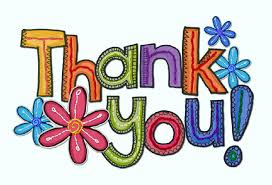 29
Calculate measures of CT
Calculate measures of Dispersion
Within  which range the 95% of the  population mean
Within  which range the 99% of the  population mean
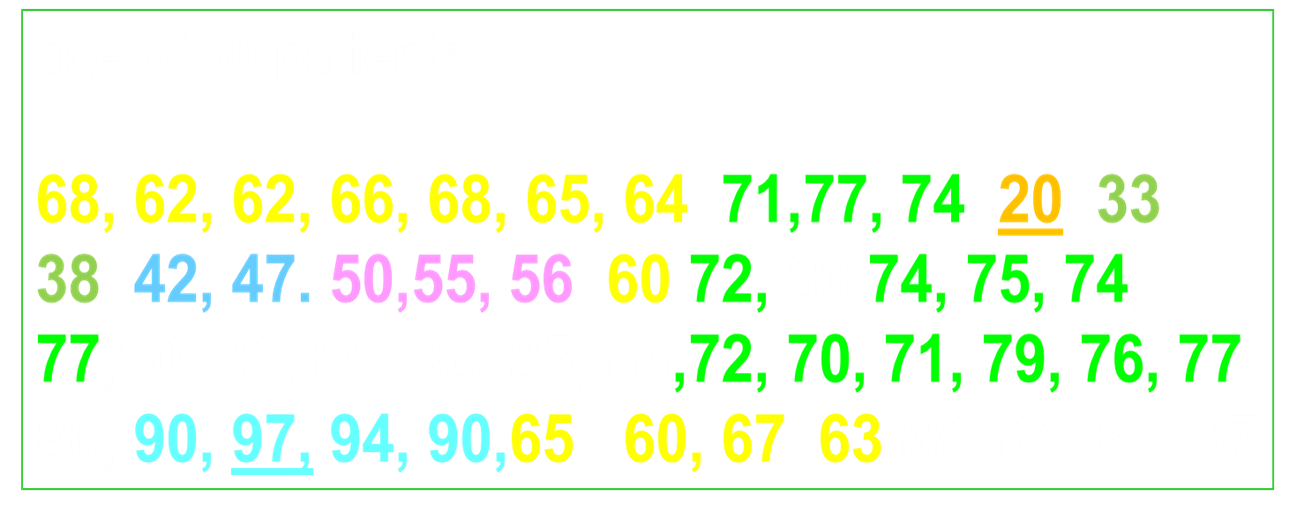 ???????
30
7/24/2022